Silhouettes in Multiview Stereo
Ian Simon
Multiview Stereo Problem
Input:
a collection of images of a rigid object (or scene)





camera parameters for each image
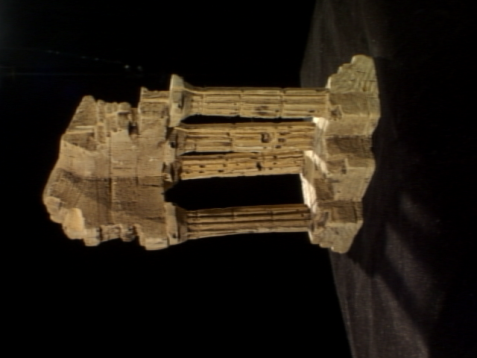 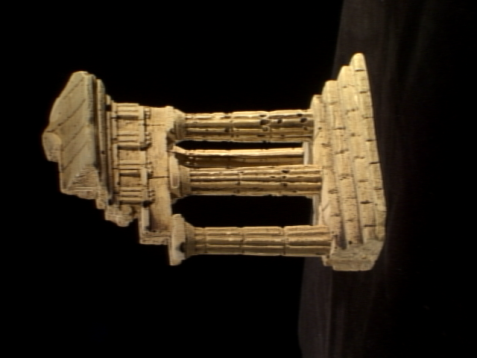 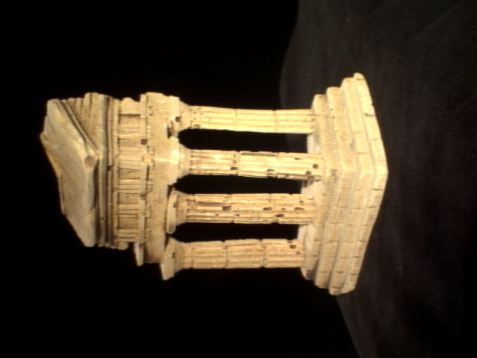 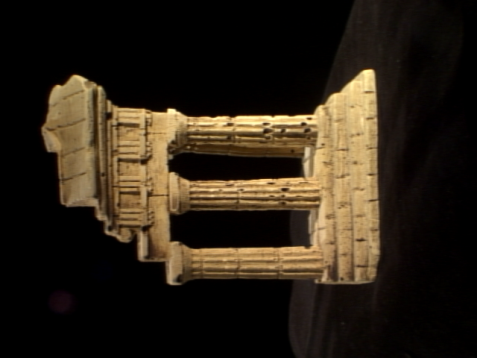 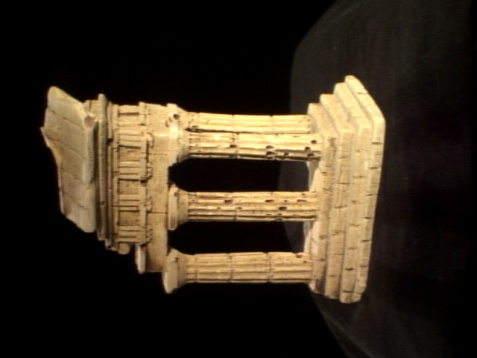 Multiview Stereo Problem
Output:
a 3D model of the object
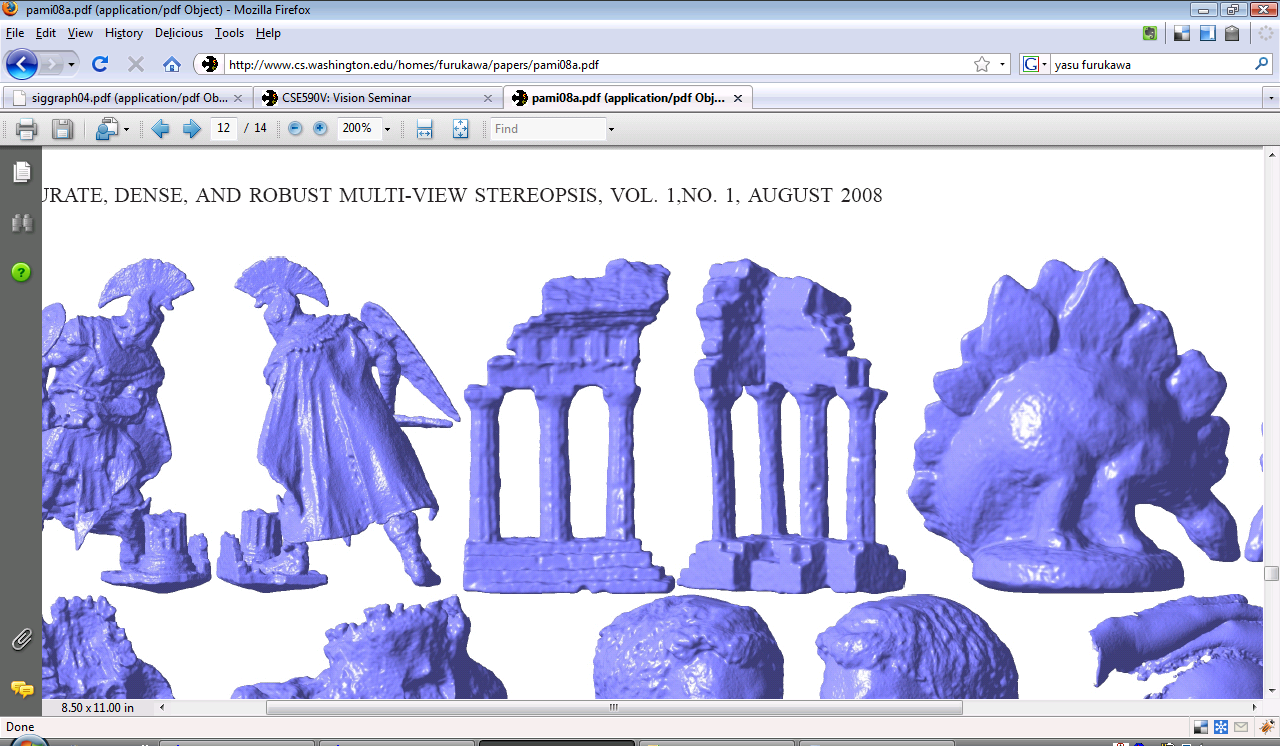 2-View Stereo Comparison
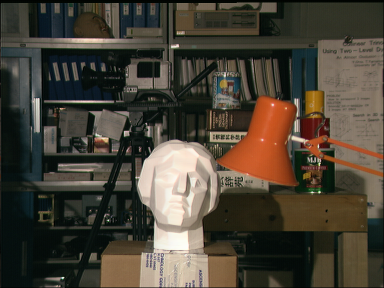 +
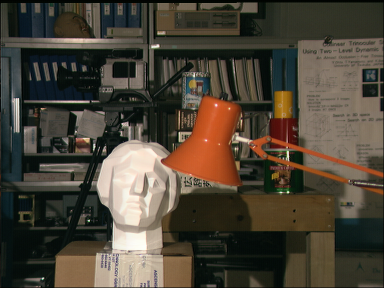 =
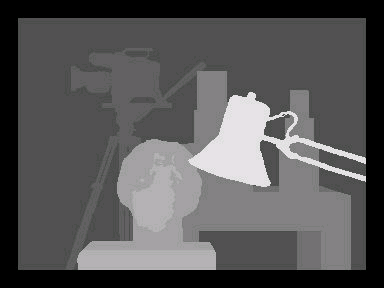 2-View Stereo
output depth map
most points visible in both images
smoothness critical
Multiview Stereo
output complete objectmodel (e.g. 3D mesh)
visibility varies greatly across images
more data, smoothness less useful
Outline
Multiview Stereo Cues
Local Photoconsistency
Weighted Minimal Surfaces
Silhouette Constraints
Relaxation & Thresholding
Results
Solving the Relaxed Problem
Multiview Stereo Cues
What information can help us compute the object’s shape?
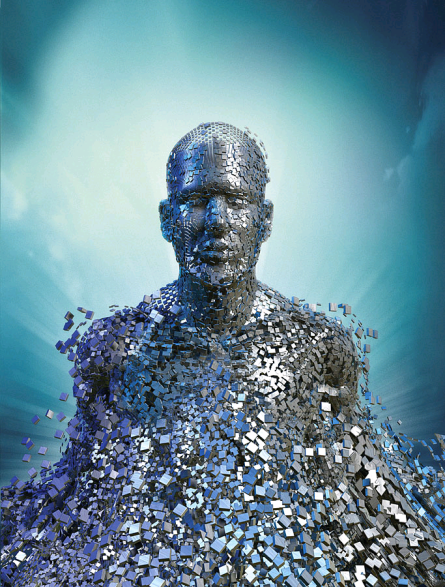 Cues: Photoconsistency
3D point on the object must have consistent appearance in all images in which it is visible.
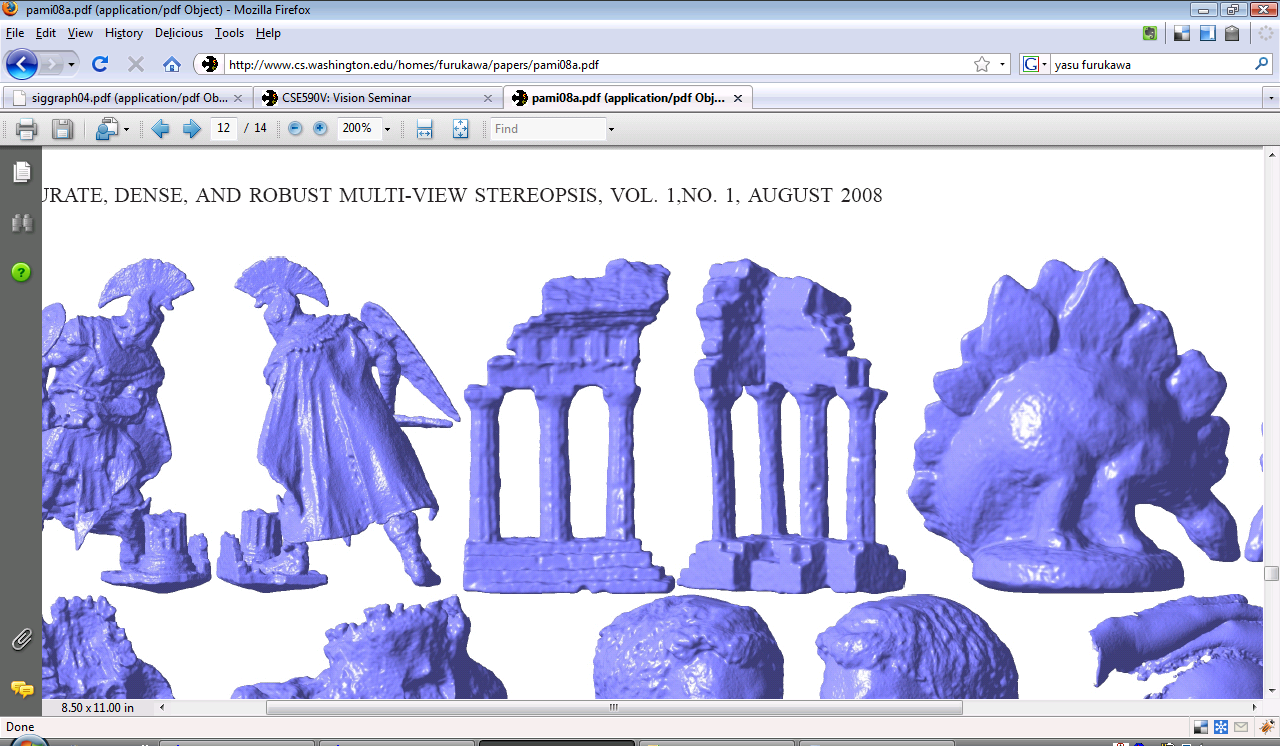 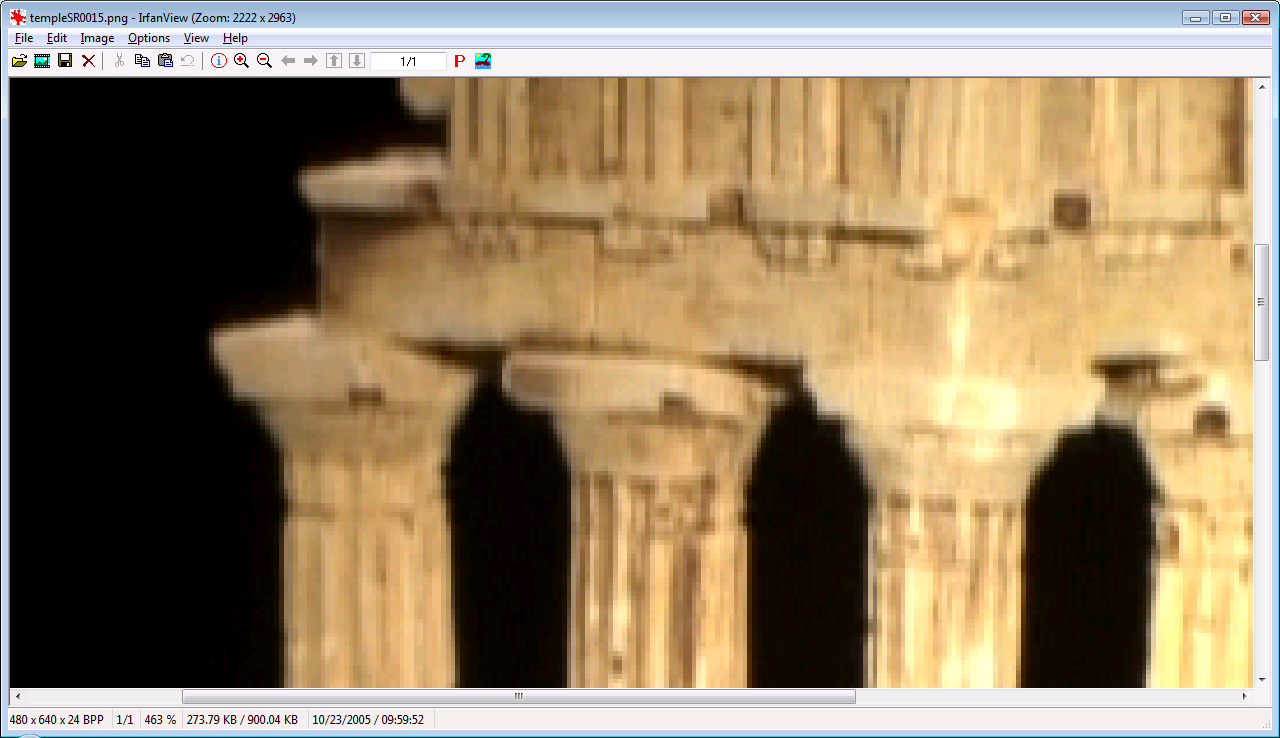 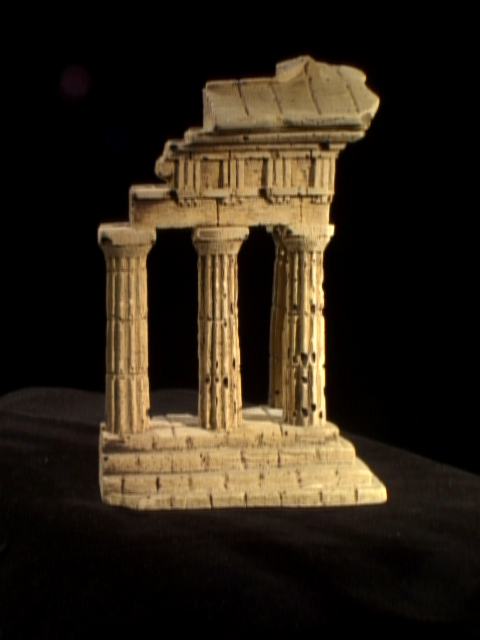 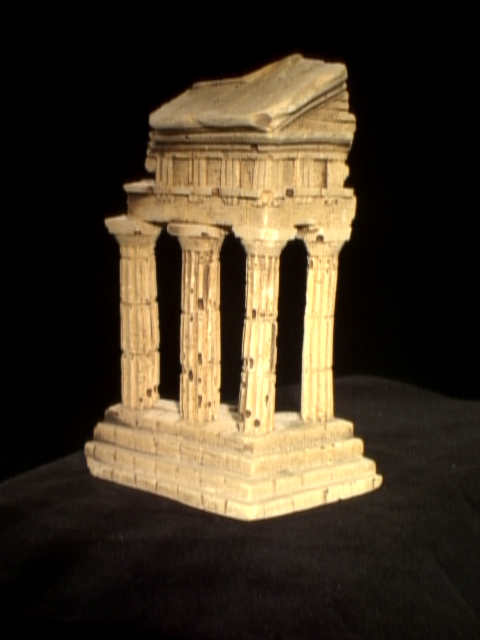 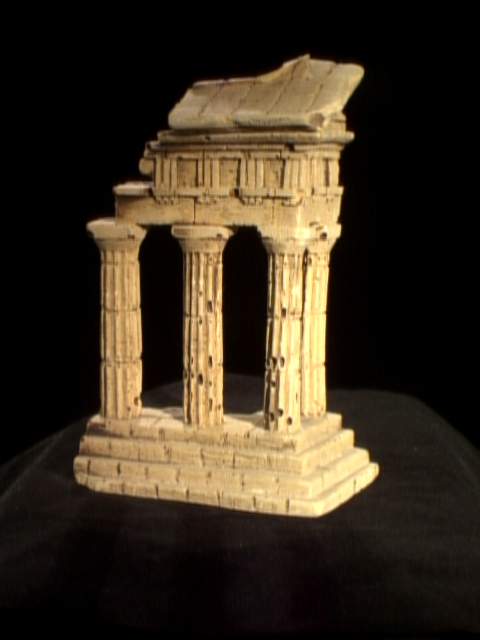 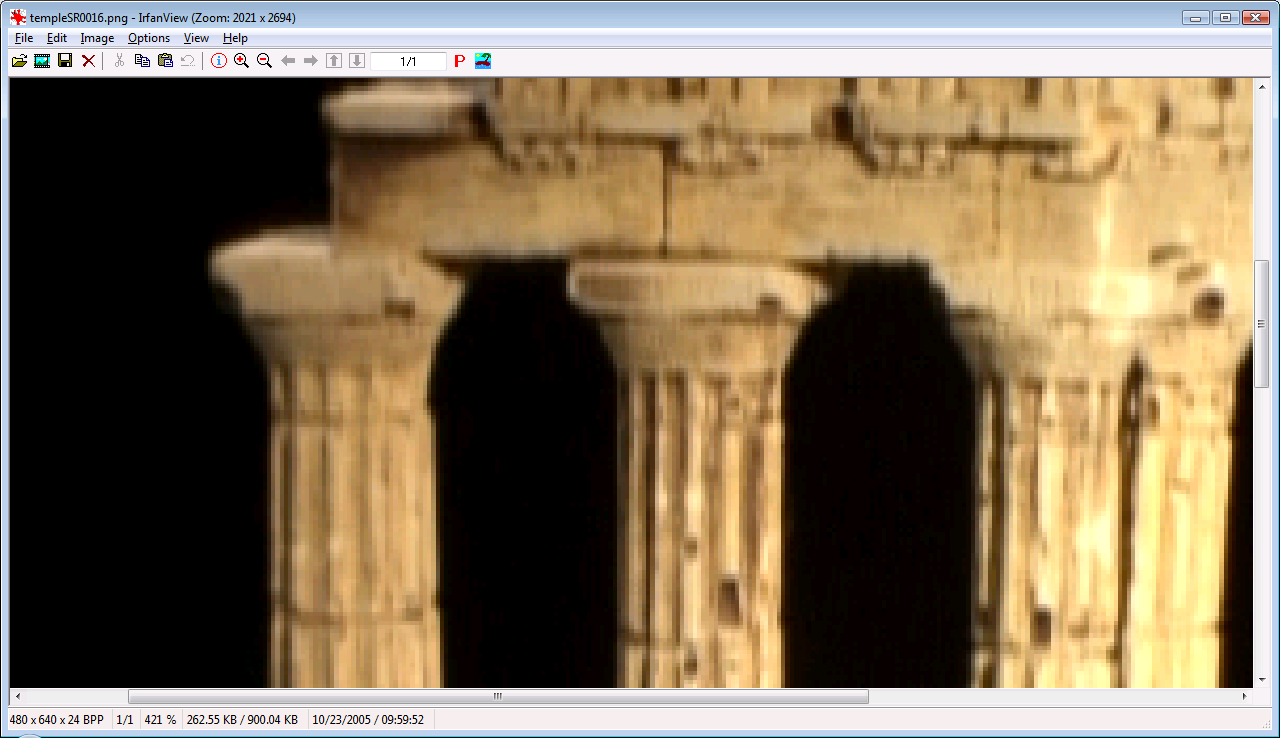 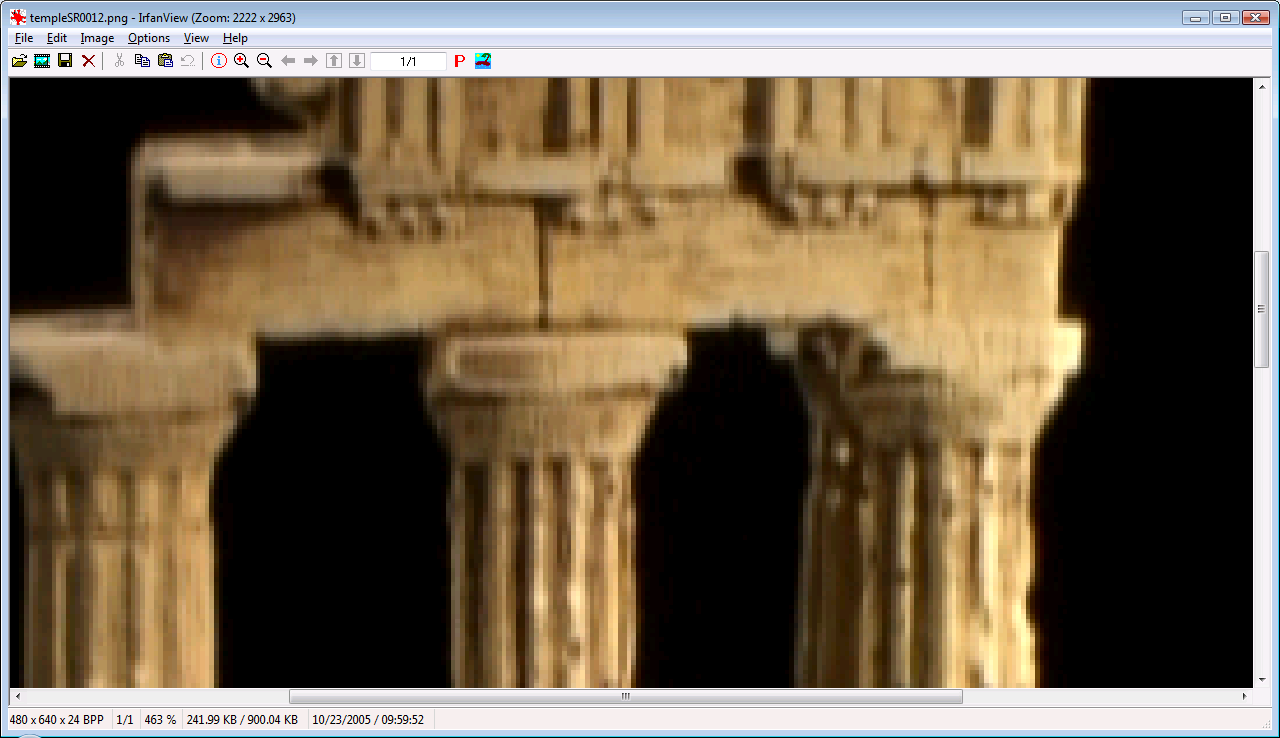 Cues: Silhouettes
Projection of 3D shape into image must agree with object contours in the image.
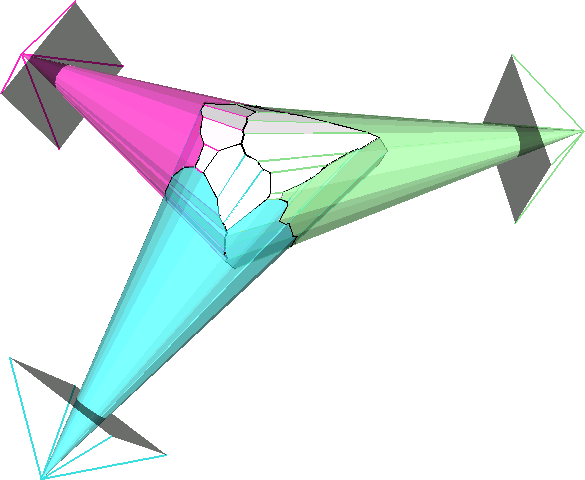 Photoconsistency + Silhouettes
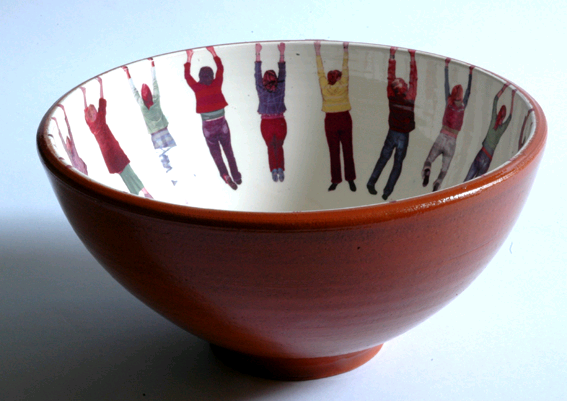 Concavities do not show up in silhouettes.

Photoconsistency is ambiguous for textureless regions.

Photoconsistency often fails for thin regions with high curvature.
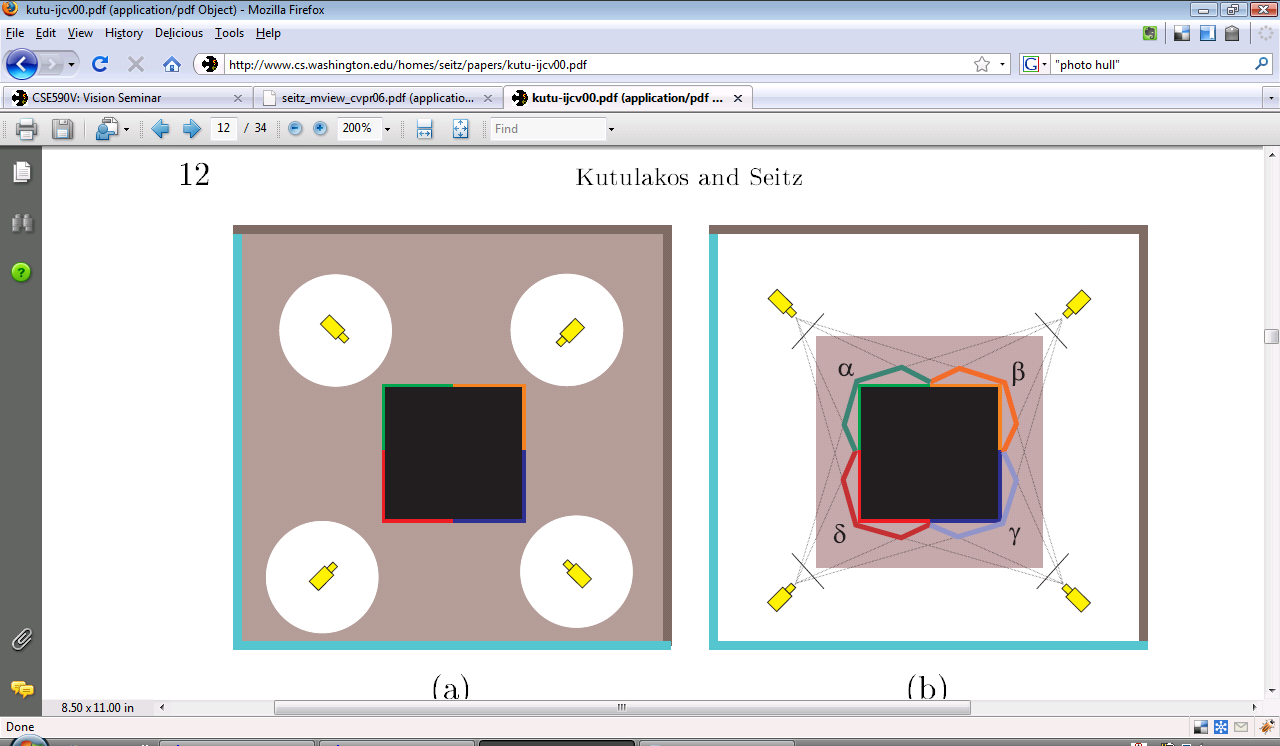 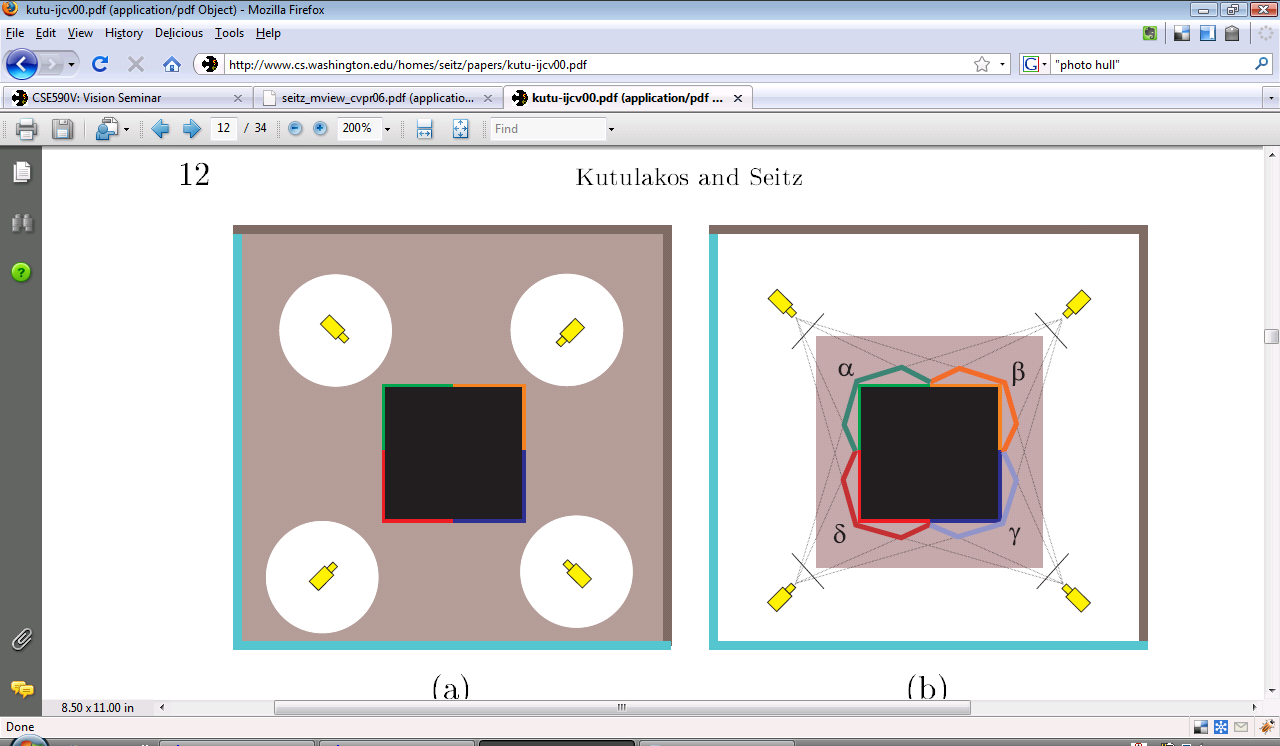 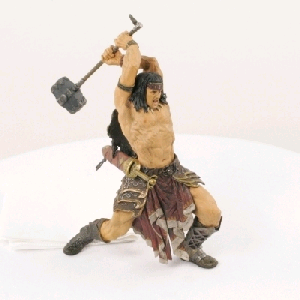 Photoconsistency + Silhouettes
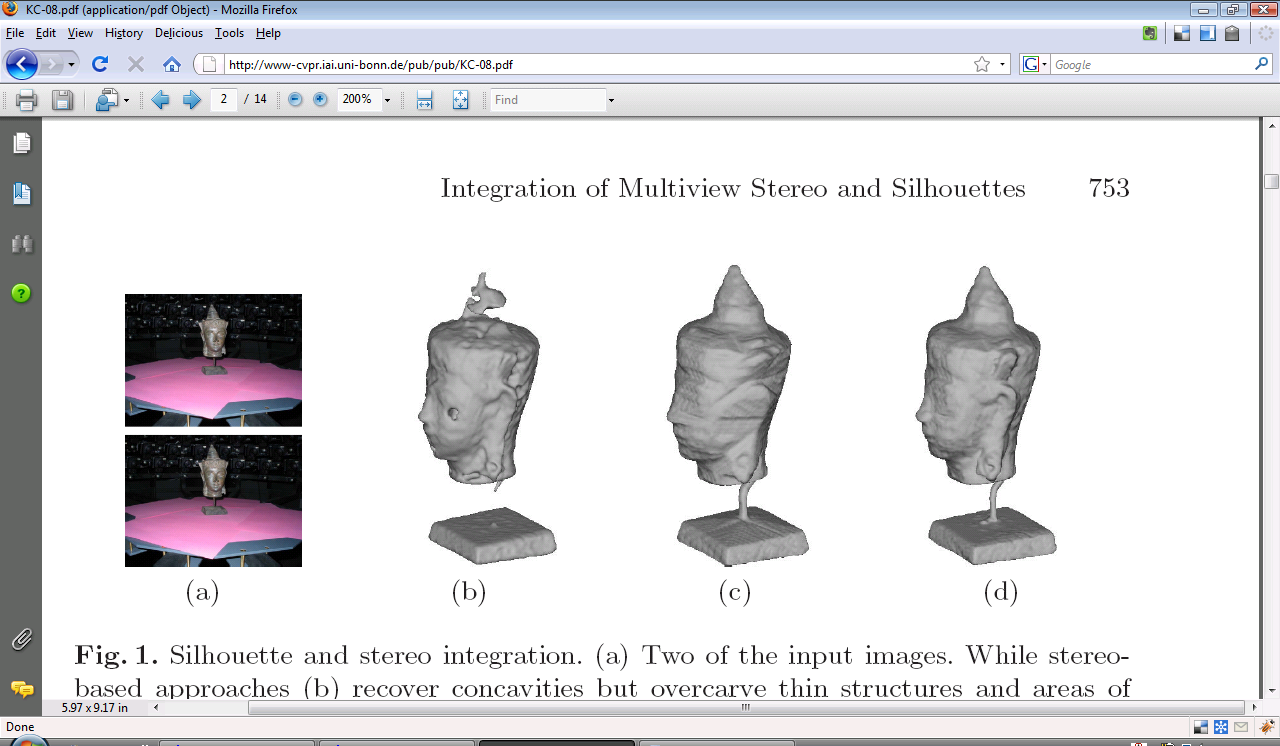 Using Photoconsistency
Goal: 




Solve for shape with minimum photoconsistency-weighted surface area.
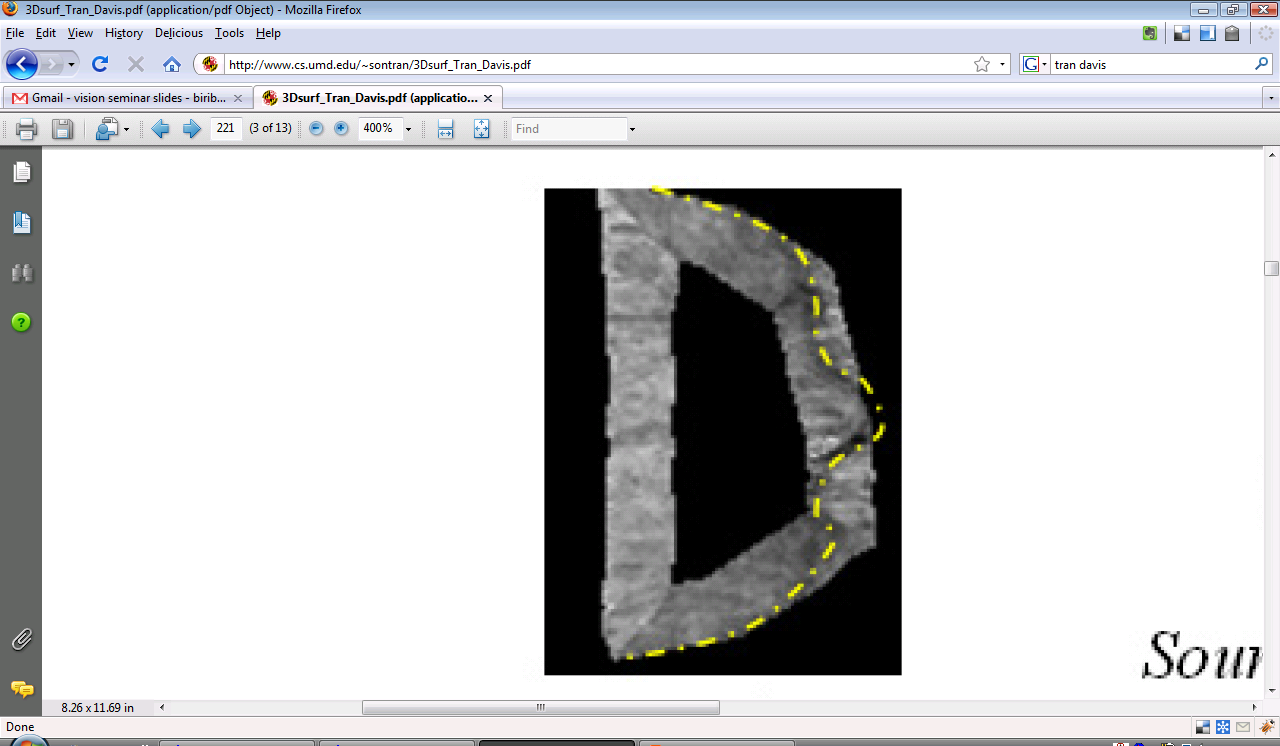 inverse photoconsistency
Visibility Issue
The photoconsistency of a point depends on the global 3D shape.
Is there a good local approximation?
Local Photoconsistency
Hernández & Schmitt, “Silhouette and Stereo Fusion for 3D Object Modeling”, CVIU 2004.

Idea: treat occlusions as outliers
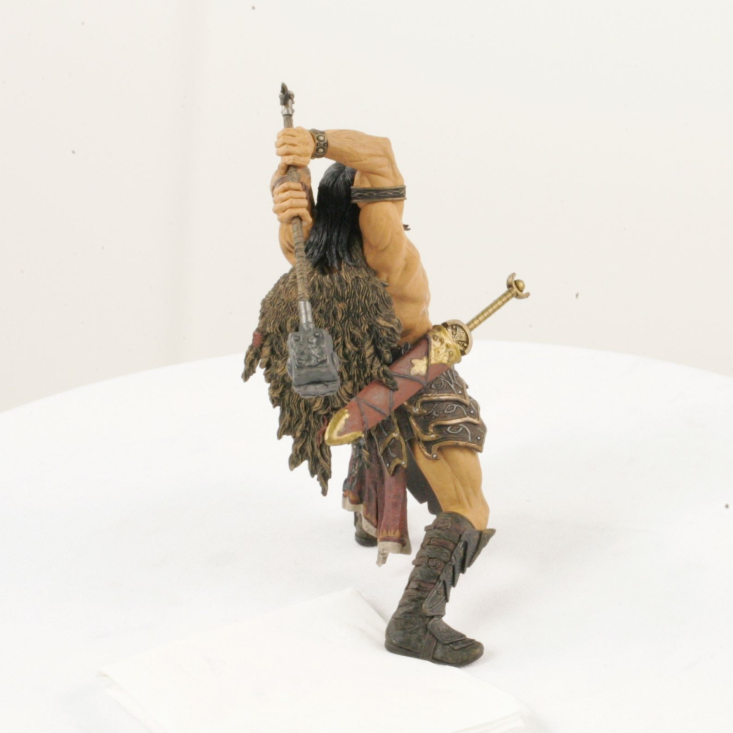 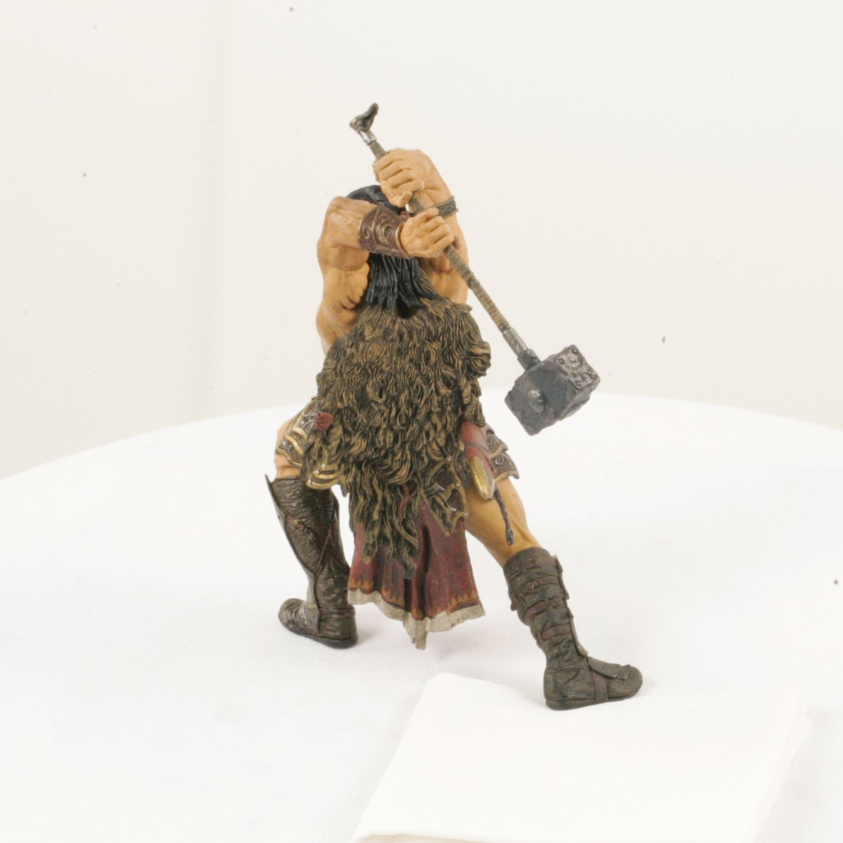 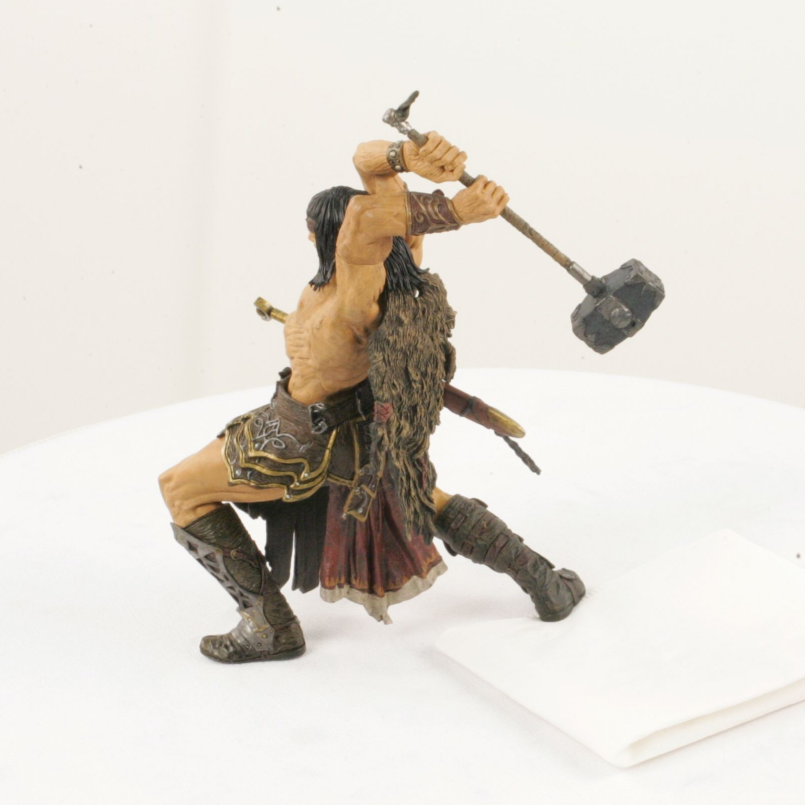 Computing Photoconsistency
For each image I:
For each pixel p in I:
Sample equally spaced points qd along R(p).
For each neighboring image Nj:
Compute projection π(qd) of all qd into Nj.
Compute the NCC between W(p) and W(π(qd)).
Choose depth d with high NCC scores, if one exists.
Add one vote for voxel v containing qd.

	The number of votes received by each voxel is a measure of its photoconsistency.
Photoconsistency Map
We now have a photoconsistency map ρ.
Next:compute photoconsistency-weighted minimal surface
Ballooning Term
Vogiatzis et al., “Multi-view Stereo via Volumetric Graph-cuts”, CVPR 2005.

Problem: the empty set minimizes

Hack: add term
volume enclosed by S
Volumetric Graph Cut
1 vertex per voxel
edge between adjacent voxels
 
 (photoconsistency sampled between voxels)

graph cut yields optimal surface
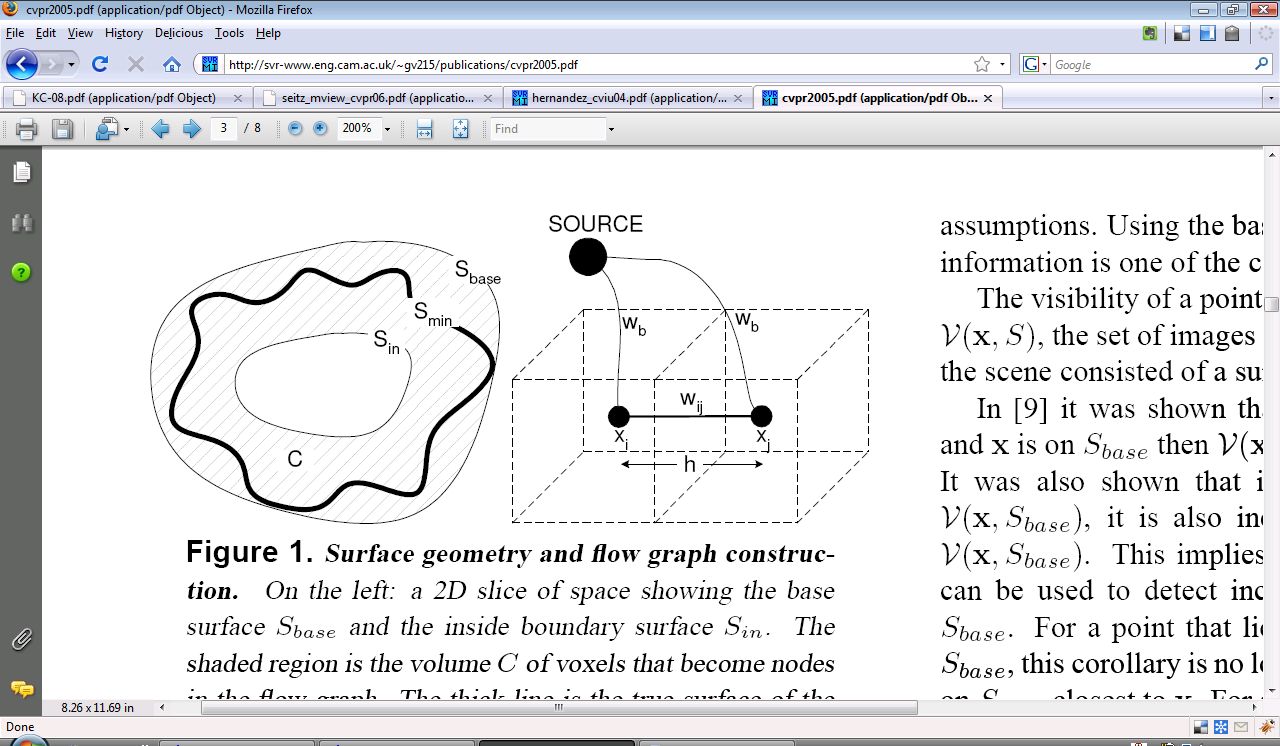 Outline
Multiview Stereo Cues
Local Photoconsistency
Weighted Minimal Surfaces
Silhouette Constraints
Relaxation & Thresholding
Results
Solving the Relaxed Problem
Enforcing Silhouette Constraints
Previous Approaches:
Pin the surface to points on the visual hull.(Tran & Davis, Sinha et al.)

Add silhouette-aligning steps to the optimization.(Hernández & Schmitt, Furukawa & Ponce)
Pinning the Surface
Tran & Davis, “3D Surface Reconstruction Using Graph Cuts with Surface Constraints”, ECCV 2006.

A viewing ray through a silhouette boundary must touch the surface at one point (or more).

But which one?
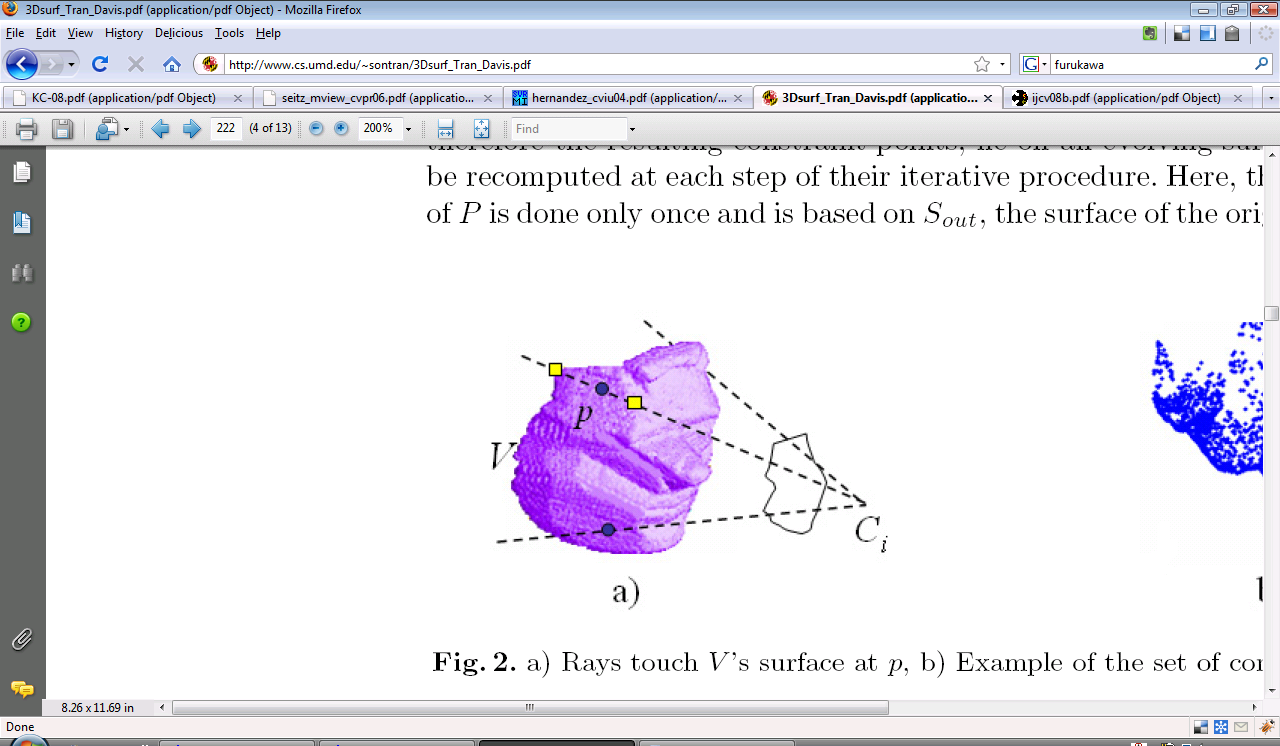 Where to Pin
For each silhouette ray, pin the most photoconsistent point.
How to Pin
Problem: no way to force graph cuts to cut an edge.
Hack:
Choose surface Sin that isguaranteed to be containedby the actual surface.
Connect Sin to each pinnedpoint p by a chain of edgeswith large weight.
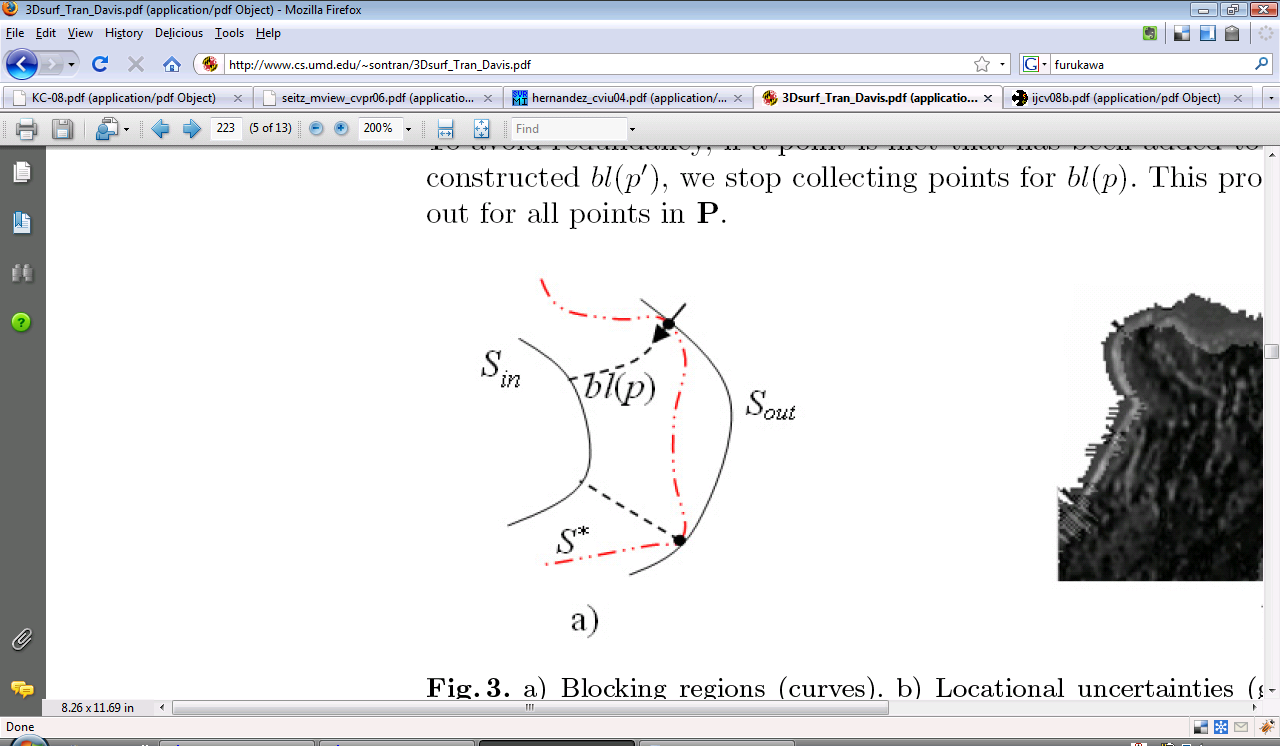 Where are we?
So far we’ve seen:
how to compute a photoconsistency map
the minimal photoconsistency-weighted surface
(represented as voxel occupancy grid)
an attempt at enforcing silhouettes

Next:
a cleaner way to enforce silhouettes
Silhouettes: Another Try
Kolev & Cremers, “Integration of Multiview Stereo and Silhouettes Via Convex Functionals on Convex Domains”, ECCV 2008.

enforces silhouette constraints exactly
no ballooning terms or pinned surface points
finds globally optimal solution (of relaxed problem)
Silhouette Constraint
p not in silhouette
u(v) = occupancy of voxel v
u(v) є {0,1}
p in silhouette
Convex Relaxation
Problem:
Silhouette constraint on voxel occupancy is non-binary, non-submodular.
no graph cuts

Not (Really) a Hack:
Relax u to take values in [0,1].

Now we can solve for the (photoconsistency-weighted) minimal surface.
Convex Relaxation
minimize

s.t.
photoconsistency-weighted surface area
voxels on ray through pixel outside silhouette are empty
total amount of “stuff” on ray through pixel inside silhouette exceeds a fixed threshold
Convex Relaxation
min.

	s.t.
Is this convex?
constraints are affine

ρ(x) is constant

norm of gradient is convex:


Okay, it’s convex.
Algorithm
Compute photoconsistency map ρ.
Solve relaxed optimization problem (globally).
Threshold continuous voxel occupancies to {0,1}.
Thresholding
Choose                              as the threshold.

(or choose 0.5 if it’s smaller)

Find the voxel with smallest occupancy value that is the largest for some silhouette ray.

This guarantees that all silhouette constraints are satisfied.
Outline
Multiview Stereo Cues
Local Photoconsistency
Weighted Minimal Surfaces
Silhouette Constraints
Relaxation & Thresholding
Results
Solving the Relaxed Problem
Results
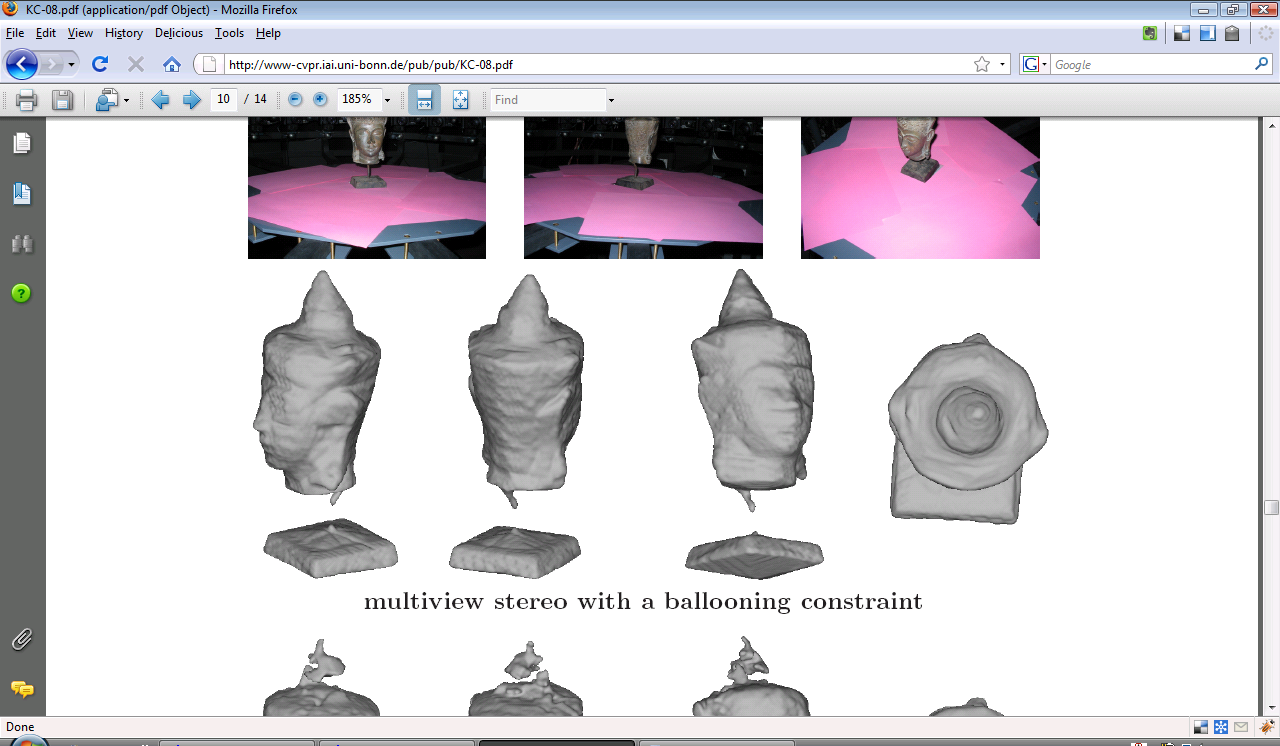 Vogiatzis et al.
(ballooning)
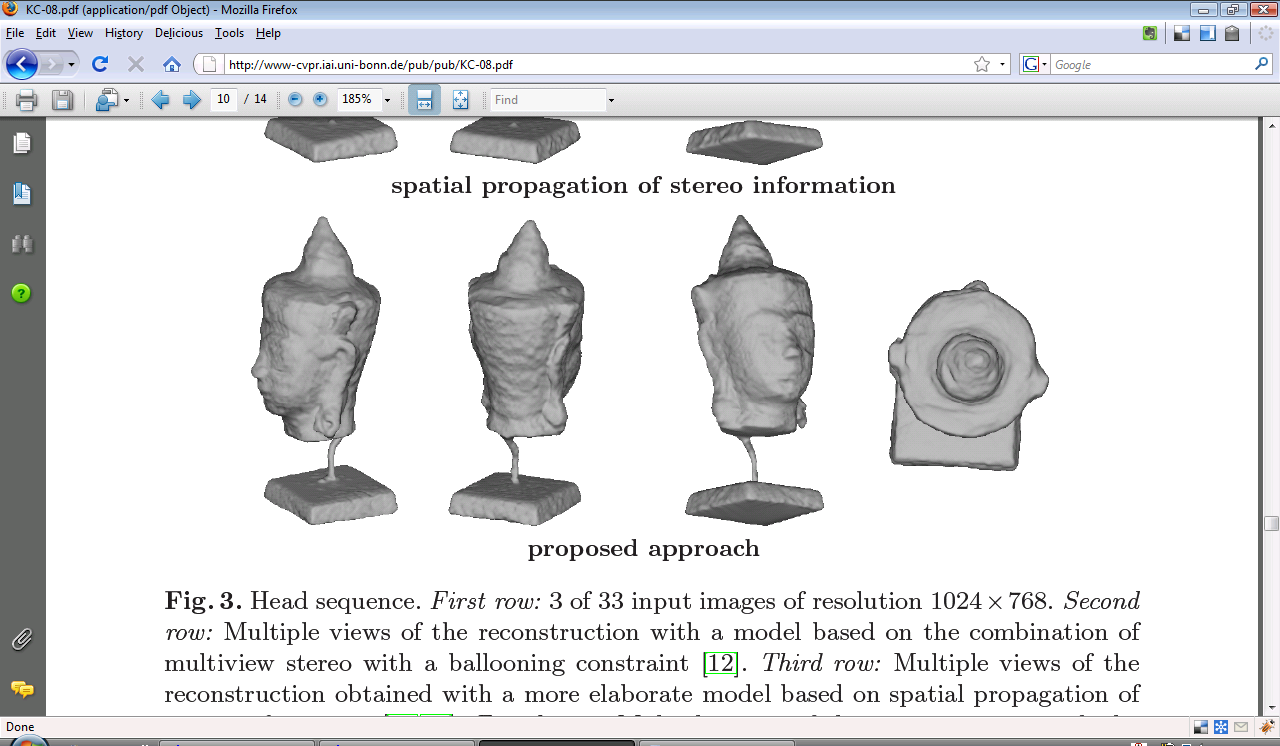 Kolev & Cremers(convex relaxation)
Results
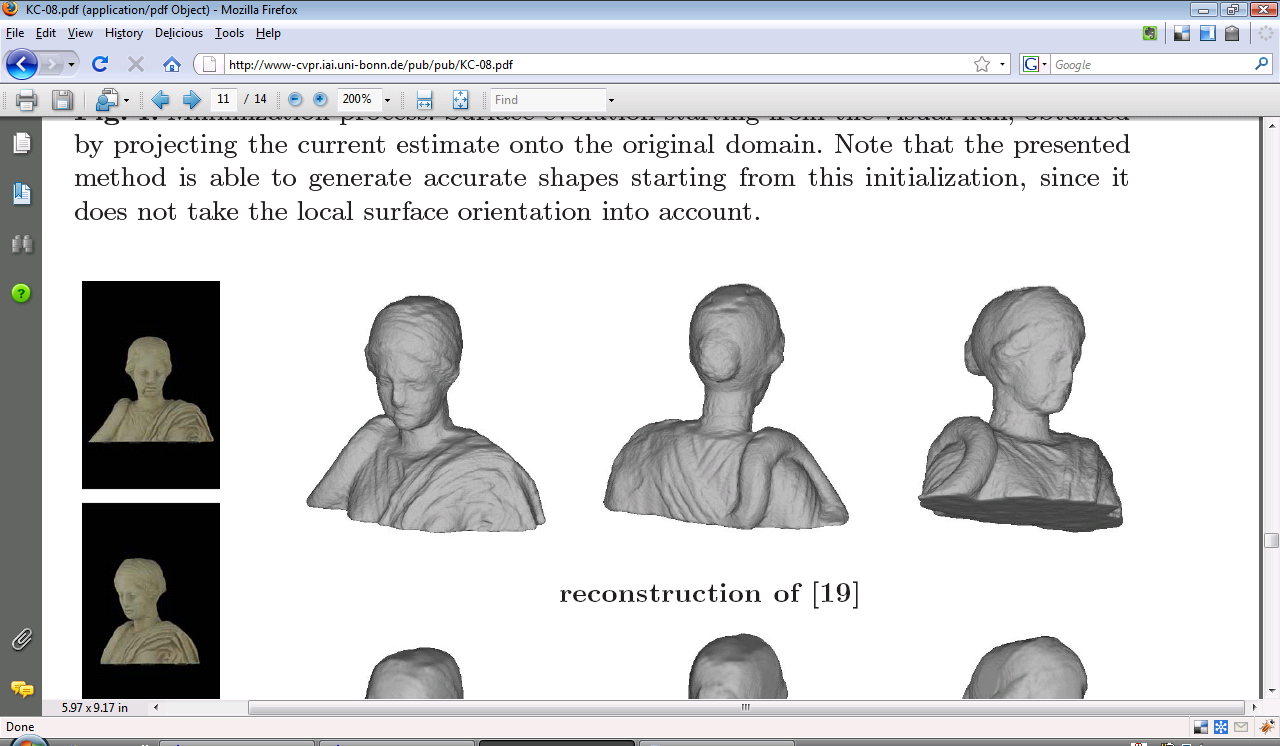 Sinha et al.
(not discussed)
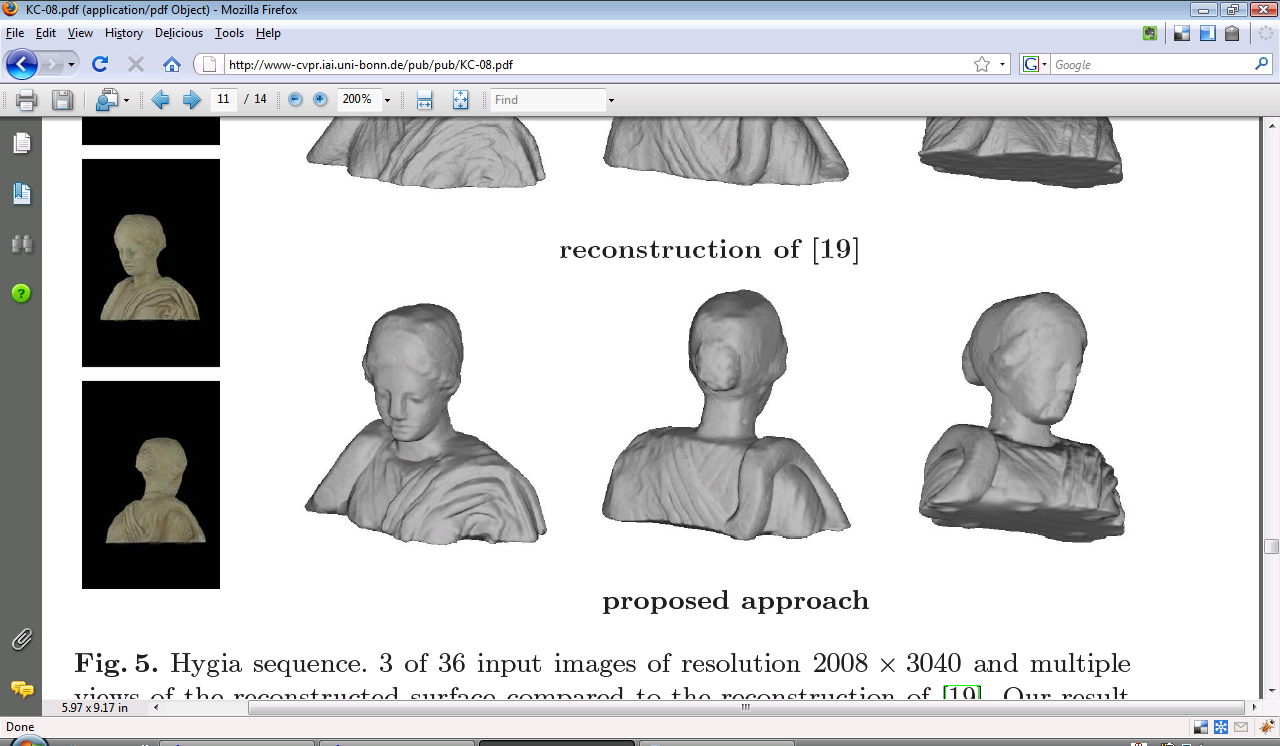 Kolev & Cremers
Results
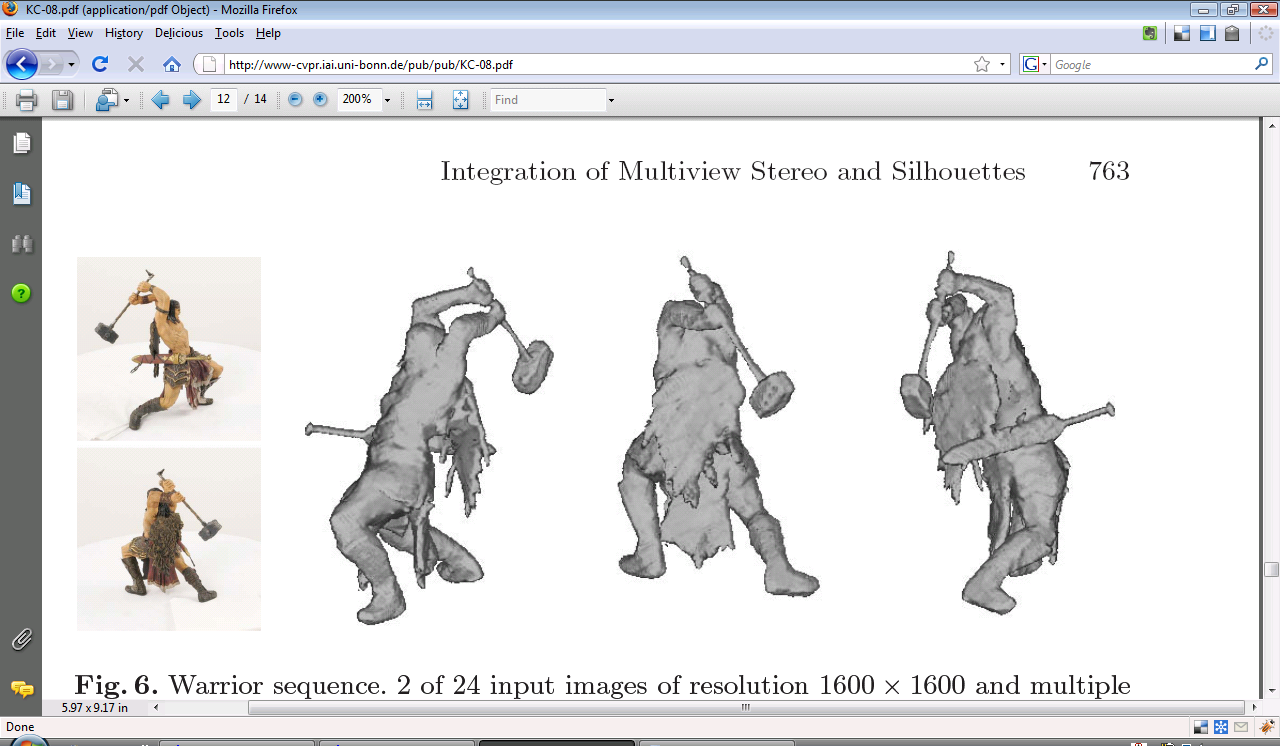 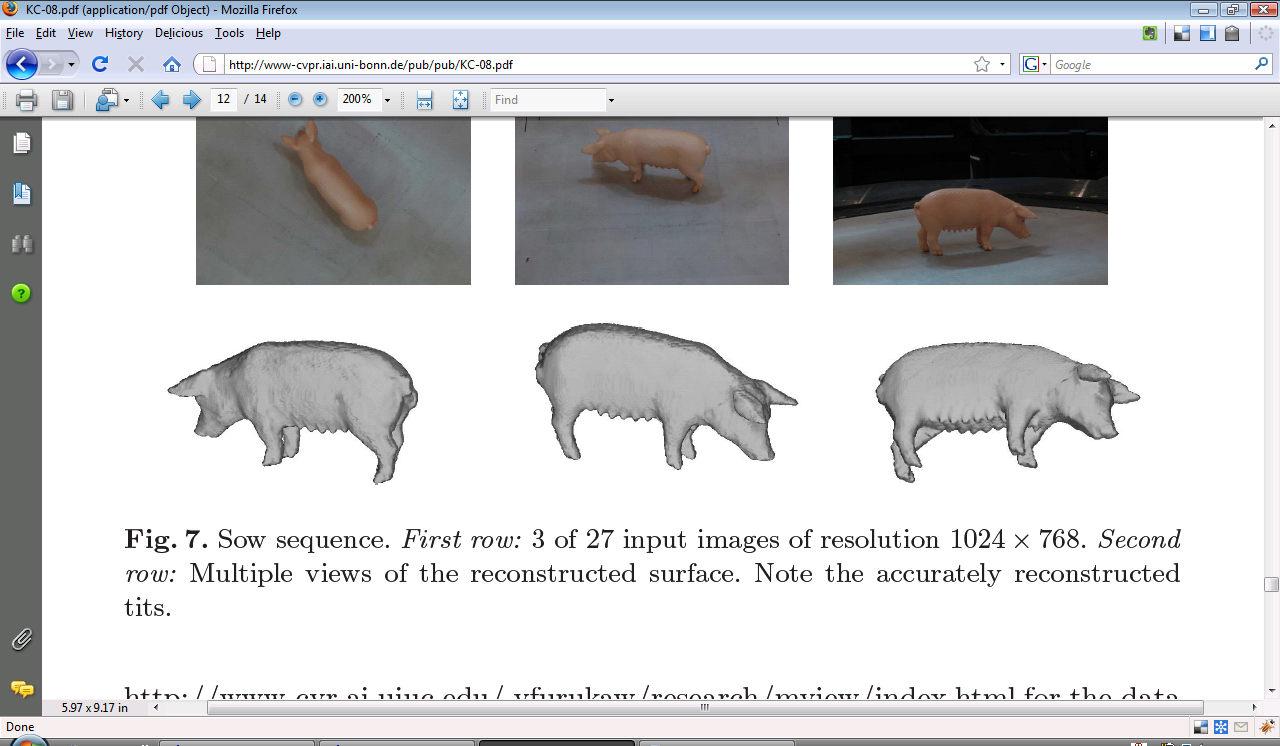 Solving the Relaxed Problem
min.

	s.t.
is minimized at



For fixed              , this is linear.

Solve by SOR, update               , and repeat.

Periodically project u onto feasible (silhouette-consistent) region.